Профессии
Ахримова Е.В.
Учитель-логопед
МБОУ «СОШ № 55 г. Челябинск»
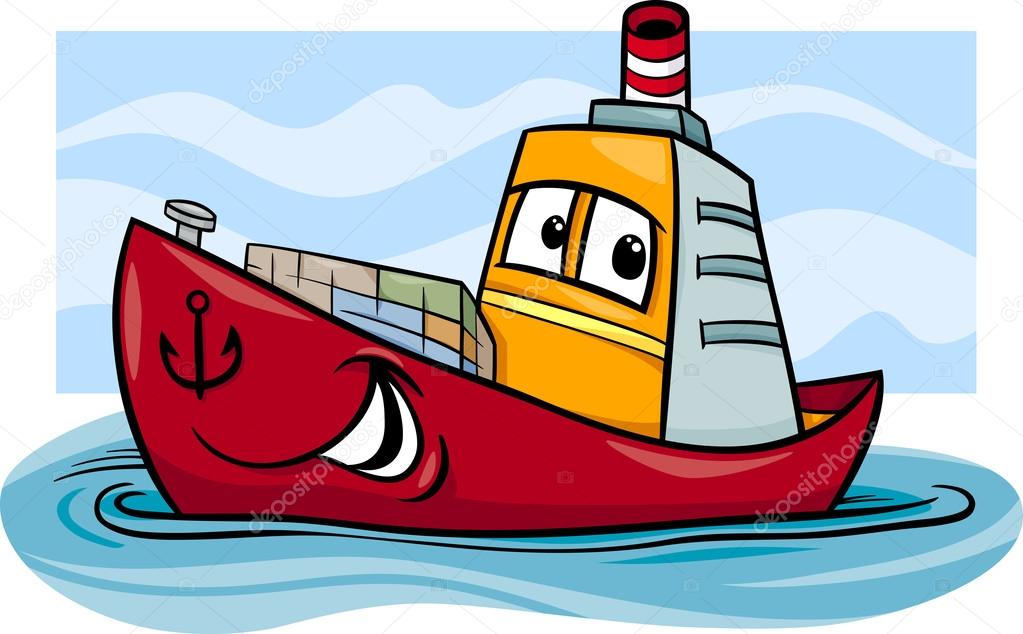 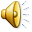 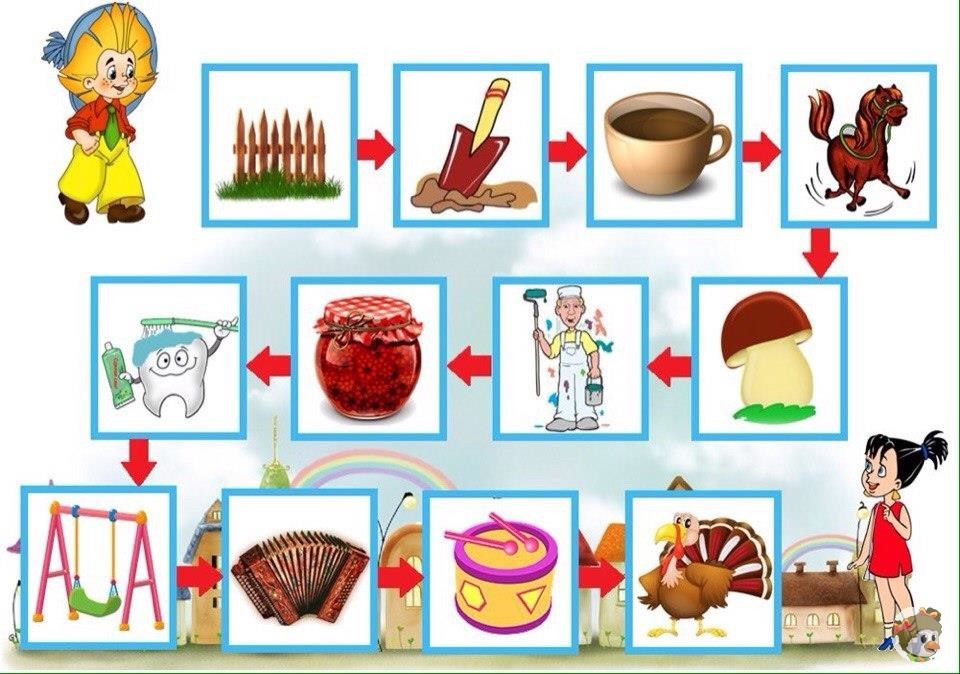 На витрине все продукты:Овощи, орехи, фрукты.Помидор и огурецПредлагает...
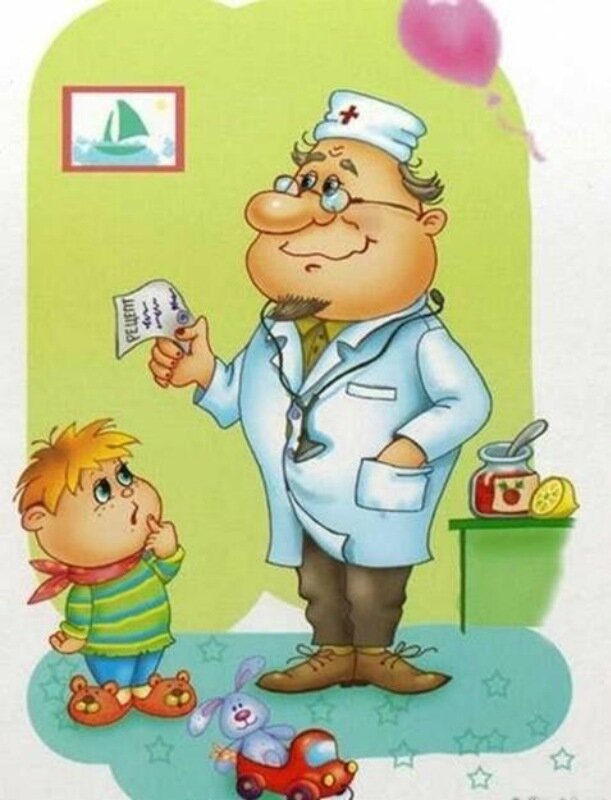 Кто пропишет витамины?Кто излечит от ангины?На прививках ты не плачь —Как лечиться, знает...
Мастерица на все рукиНам сошьет пиджак и брюки.Не закройщик, не ткачиха.Кто она, скажи?
Правила движенияЗнает без сомнения.Вмиг заводит он мотор,На машине мчит...
Громко прозвенел звонок,В классе начался урок.Знает школьник и родитель —Проведет урок...
Учит вежливости нас,Почитает вслух рассказ.Не учитель, не писатель.Это няня, ...
Мастер он весьма хороший,Сделал шкаф нам для прихожей.Он не плотник, не маляр.Мебель делает...
Стук летит из-под колес,Мчится вдаль электровоз.Поезд водит не таксист,Не пилот, а...
Кто плывет на кораблеК неизведанной земле?Весельчак он и добряк.Как зовут его?
«Все профессии важны»
Все профессии нужны,Все профессии важны.Лечит врач больных людей,А ветеринар — зверей.Строить здания строитель,Чтобы было, где нам жить.Шьёт портниха нам одежду,Чтобы было что носить.А учитель в школу ходит,Чтобы деток нам учить.Повар варит, жарит, тушит,Чтоб людей всех накормить.Каждый делу верно служит,Чтоб было людям лучше жить.
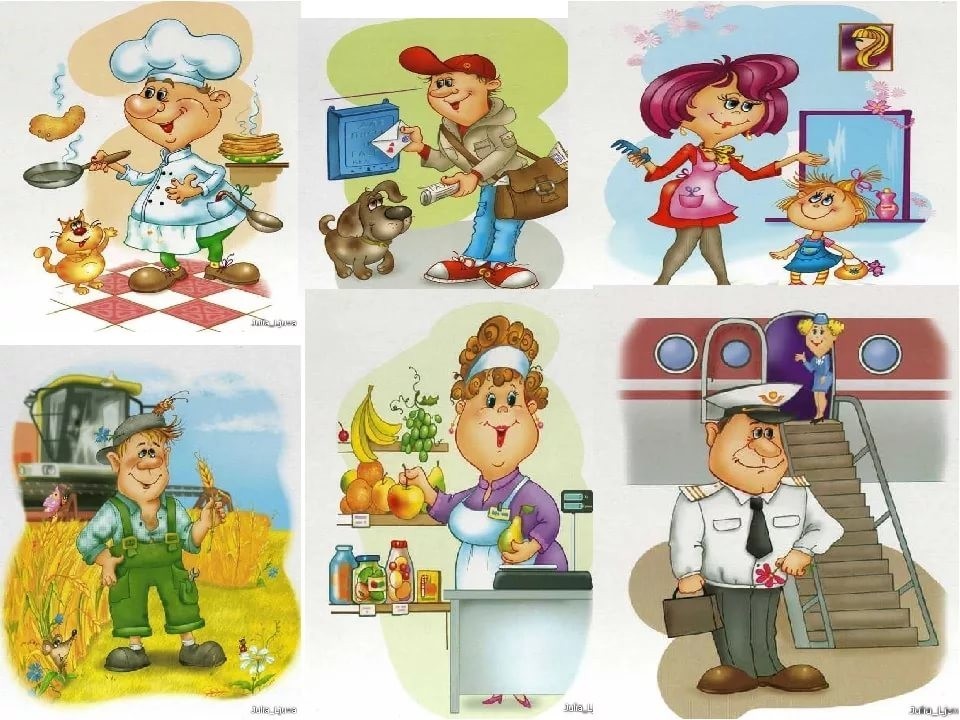 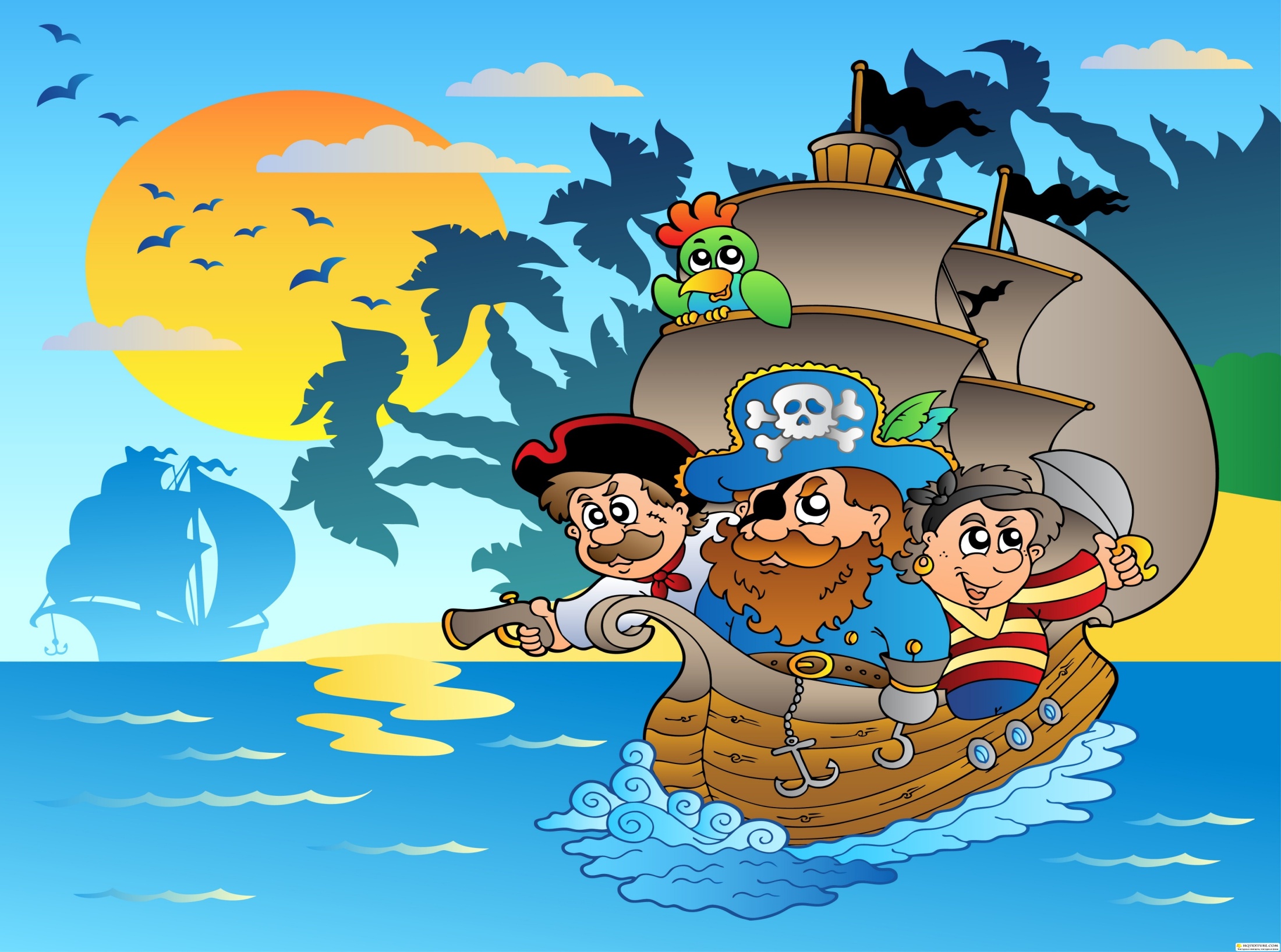 В школе учит нас … .

Строит здания … .

Поезд водит … .

Самолётом правит … .
В школе учит нас учитель.
Строит здания строитель.
Поезд водит машинист.
Самолётом правит лётчик.
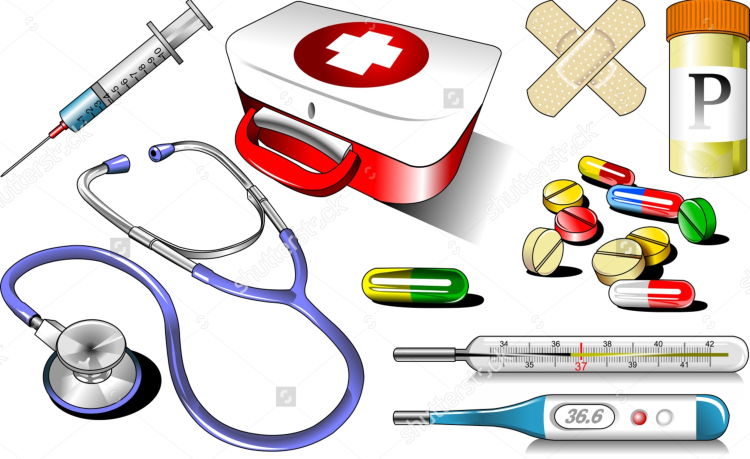 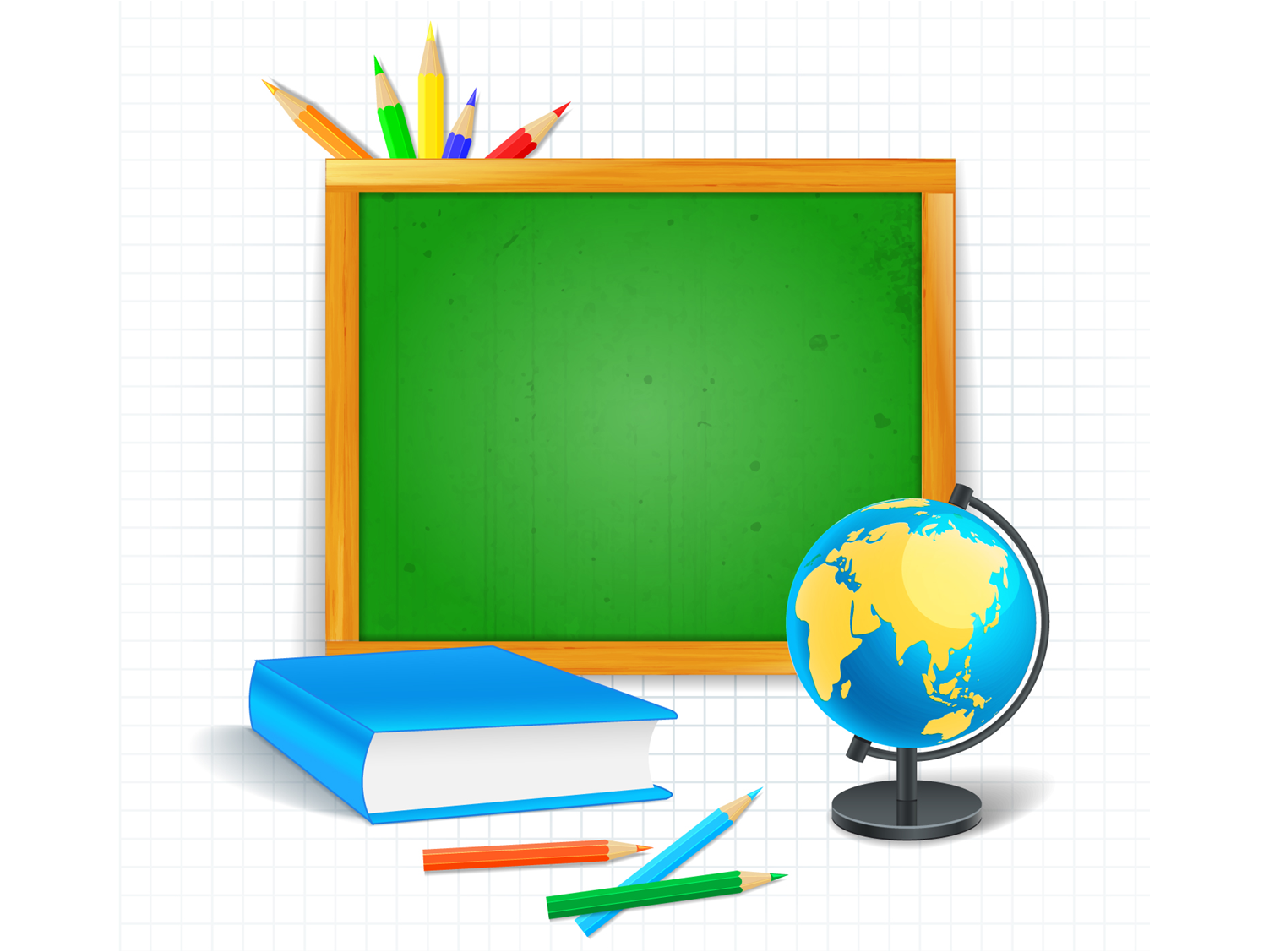 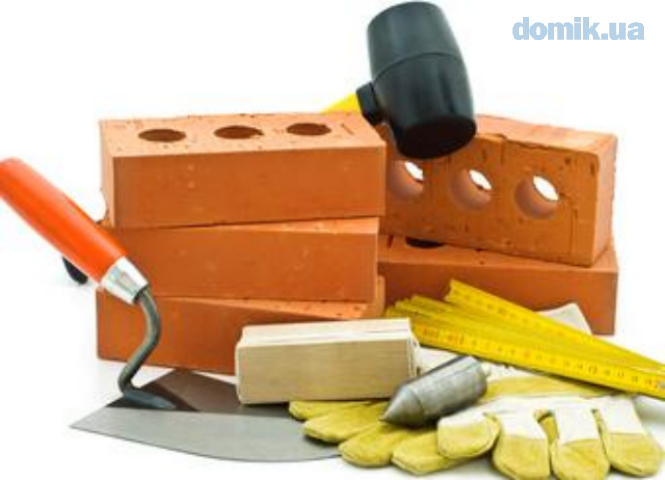 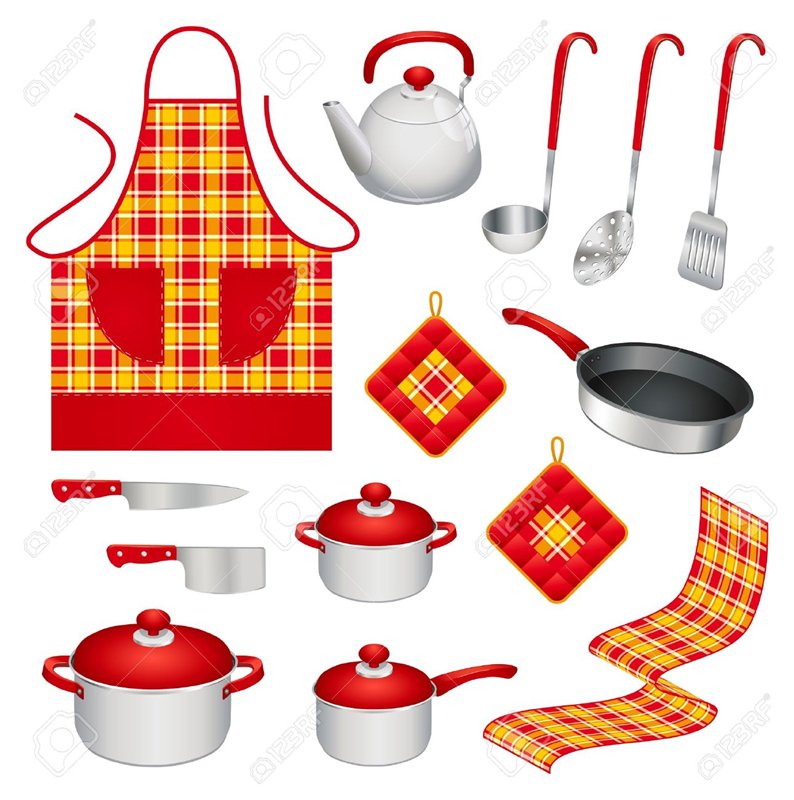 Работа в тетради
Повар
Записать слово письменно
Разделить на слоги
Поставить в слове ударение
Начертить схему
Составить со словом предложение и записать его
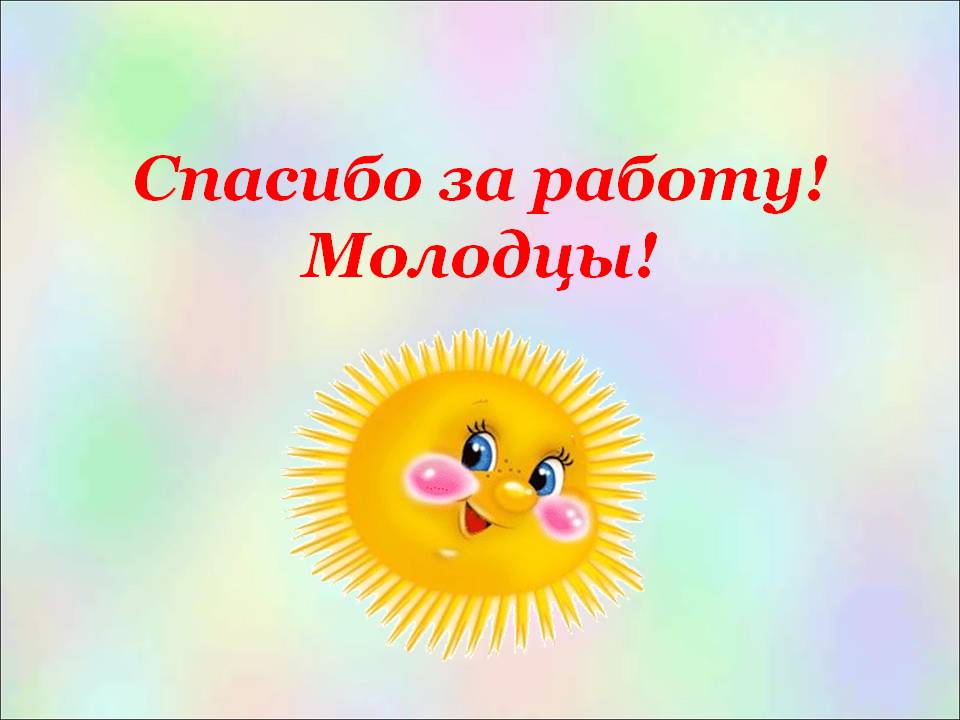